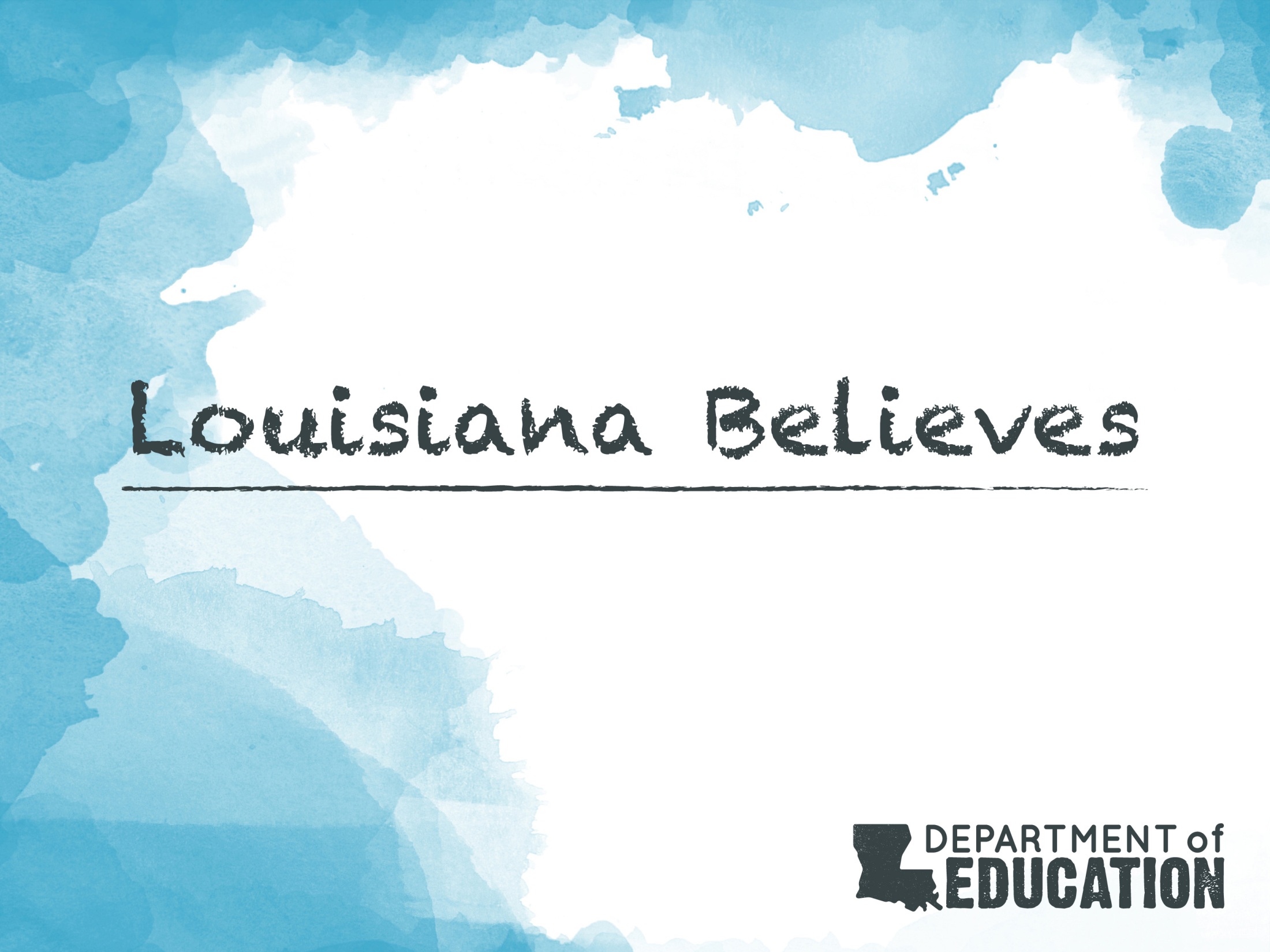 Technology Readiness
“Preparing for Online Testing”
May 22, 2014
Agenda
What Does Technology Readiness Mean?
Technology Readiness Targets
How to Assess Your Technology Readiness
Timeline and Deadlines
Technology Specifications
Tools and Resources
Next Steps
Contacts
What Does Technology Readiness Mean?
Assurance that each school site has the adequate number of devices, bandwidth and network resources, staff and training to support all online testing for grades 3 through 11.
Technology Readiness Targets
Device Target
Each school should have a minimum of 7:1 student to computer ratio of devices available for testing
Devices should be available for all-day use during each testing window
Devices must meet the technical specifications for testing
Bandwidth Target
Schools need a minimum of 5 kbps/student with caching and 50 kbps/student without caching
Staffing
Schools need adequate IT and Test Administration Staff
Training
IT and Test Administration staff need to be fully trained on how to support online testing
How to Assess Your Technology Readiness?
The Technology Footprint and Technology Report Card
Released Every Winter and Summer
Provides an assessment of your school’s current status
Provides recommendations on additional resources and equipment needed to meet technology targets
Provides guidance and information for planning enhancements to achieve technology readiness goals
Tracks progress and steps to achieving each target
Provides two levels of reports and targets:
One for testing grades 3 through 11
And a second for testing grades 5 through 8 only
2014-15 Technology Readiness Timelines & Deadlines
Survey & Data Submissions
Technology Readiness Tool 
www.techreadiness.org 
Network & Broadband Readiness Survey
http://www.louisianabelieves.com/data/footprint/survey

2014 Technology Readiness Footprint Releases
Pre-release of Fall footprint data to LEAs & Schools: Mid July 2014
Public Release of Fall footprint reports: Late July/Early August 2014
2014-2015 Online Testing Windows
PARCC Fall Stress Test
September 2014
Fall End-of-Course Assessments
December 2 - 17, 2014
PARCC PBA Testing
March 2-27, 2015
LEAP & iLEAP Testing
April 14-17, 2015
Spring End-of-course Testing
April 22-May 22, 2015
PARCC EOY Testing
April 27-May 22, 2015
Technology Specifications
Device Specifications
Schools computers need to meet certain device specifications in order to support online testing

PARCC device specifications are available at:
www.louisianabelieves.com/data/footprint/

EOC device specifications are available at:
www.louisianaeoc.org

For assistance or more information:
Contact our technology readiness support staff at EdTech@la.gov
PARCC Minimum Device Specifications2014-15 School Year
Desktop, Laptop, Netbook, & Thin Client/VDI*
Operating Systems: 
Windows Vista
Mac OS Mac OS 10.6 or newer
Linux (Ubuntu 9-10, Fedora 6)
Chrome OS 33
Memory:  512 MB of RAM

Tablets
Operating Systems: 
Android 4.0, Apple iPad 2 running iOS6, Windows 8
Memory:  1 GB of RAM or greater

*Only certain VDI solutions have passed the VDI-qualified program.  Please work with your LDOE Tech. Readiness POC to determine if your system meets these requirements.
ALL DEVICES
Connectivity: Wired or wireless access to the Internet
Screen Size:  9.5 inch screen size or larger  
Screen Resolution:  1024 x 768 resolution or better
Input Device Requirements: Keyboard & Mouse/Touchpad
Headphone/Earphone and Microphone Requirements:
Headphones/earphones and microphones are required for all students taking the English Language Arts/Literacy Speaking and Listening Assessment.
Headphones/earphones are required for students using text to speech or other auditory accommodations.
Microphones are required for students using speech to text accommodations.
Recommended Device SpecificationsEOC and PARCC beginning Spring 2015
Desktop, Laptop, Netbook, & Thin Client/VDI*
Operating Systems: 
Windows 7 or newer 
Mac OS 10.7 or newer
Linux (Ubuntu 11:10, Fedora 16 or newer)
Chrome OS 33 or newer
Memory:  1 GB of RAM                 (preferably 2 GB of RAM)

Tablets
Operating Systems: 
Android 4.0, Apple iPad 2 running iOS6, Windows 8
Memory:  1 GB of RAM or greater

*Only certain VDI solutions have passed the VDI-qualified program.  Please work with your LDOE Tech. Readiness POC to determine if your system meets these requirements.
ALL DEVICES
Connectivity: Wired or wireless access to the Internet
Screen Size:  9.5 inch screen size or larger  
Screen Resolution:  1024 x 768 resolution or better
Input Device Requirements: Keyboard & Mouse/Touchpad
Headphone/Earphone and Microphone Requirements:
Headphones/earphones and microphones are required for all students taking the English Language Arts/Literacy Speaking and Listening Assessment.
Headphones/earphones are required for students using text to speech or other auditory accommodations.
Microphones are required for students using speech to text accommodations.
Broadband & Network Specifications
Bandwidth Specifications
With Caching:  minimum of 5 kb/student for testing*
Without Caching:  minimum of 50 Kb/student for testing*

For assistance and support on planning and determining your bandwidth and network needs:
Contact our technology readiness support staff at EdTech@la.gov 


*Note: These minimums assume ONLY testing will be taking place within a school’s network; if learning or administrative functions will be taking place at the same time as testing within your school or district IT network, additional capacity will be required
Tools And Resources
Tools for Assessing and EnsuringTechnology Readiness for Assessments
Technology Readiness Tool 
www.techreadiness.org 
Collects detailed data on devices as well as general information on network, and staffing
Provides basic reports on readiness levels
This data is used to create your Charter’s Technology Footprint and Readiness Status

Network & Broadband Readiness Survey
http://www.louisianabelieves.com/data/footprint/survey
Collects detailed data on the school’s network and broadband levels
Provides basic reports on readiness levels
This data is used to create your school’s Technology Footprint and Readiness Status
System Check Tool 
http://systemcheck.parcc.testnav.com
validates that each testing workstation meets the minimum requirements needed to run TestNav (PARCC’s assessment application)
should be run from a testing machine on the same day of week/time of day as when you anticipate performing online testing
System Load Testing
http://systemcheck.parcc.testnav.com
Tests Network Capacity
Next Steps
TRT Access
Go to www.techreadiness.net
Click on “Request Account”
Complete form and click “Submit”
Within 24 hours, you will receive an email with instructions on setting up your account.
Follow the instructions in the email to set up your account
15
Next Steps
Network and Broadband Survey
You will receive an email in the next week with the access code for your school or district
Once you receive it, go to http://www.louisianabelieves.com/data/footprint/survey/default.aspx to access the survey.
16
Contacts
Main E-Mail:  EdTech@la.gov

TRT and Technology Footprint Contacts
Carol Mosley (carol.mosley@la.gov)
Caroline Porche (caroline.porche@la.gov)
Allen Childress (allen.childress@la.gov)

Network and Broadband Readiness & Survey Contacts
Ross Poret (ross.poret@la.gov)
Mark Nichols (mark.nichols@la.gov)
Roy Gernon (roy.gernon@la.gov)

EOC and EOY Technology Contacts
Carol Mosley (carol.mosley@la.gov)